POPULATION GENETICS
Definition
Population genetics is the study of distributions and changes of allele frequency in population
OR
Population genetics is a subfield of genetics that deals with genetic differences within and between population, and is a part of evolutionary biology. Studies in this branch of biology examine such phenomena as adaptation, speciation and population structure
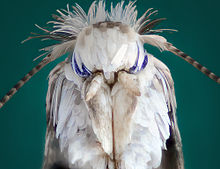 SOME IMPORTANT TERMS
A population is a summation of all the organisms of the same group or species, which live in a geographical area and have the capability of interbreeding. 
A sexual population is a set of organisms in which any pair of members can breed together. This implies that all members belong to the same species and live near each other. For example, all of the moths of the same species living in an isolated forest are a population.
A gene pool is the complete set of alleles for a gene in a single population; 
The allele frequency for an allele is the fraction of the genes in the pool that is composed of that allele (for example, what fraction of moth coloration genes are the black allele). Evolution occurs when there are changes in the frequencies of alleles within a population; for example, the allele for black color in a population of moths becoming more common.
HARDY (English) WEINBERG (German) PRINCIPLE
Allele and genotype frequencies in a population will remain constant from generation to generation in the absence of forces that change it. 
In the simplest case of a single locus with two alleles denoted A and a with frequencies f(A)= p and f(a)= q, respectively, the expected genotype frequencies are 
f(AA)= p2 for the AA homozygotes  
f(aa)= q2 for the aa homozygotes 
and f(Aa) = 2pq for the heterozygotes.
The genotype proportions p2, 2pq, and q2 are called the Hardy–Weinberg proportions. Note that the sum of all genotype frequencies of this case is the binomial expansion of the square of the sum of p and q, and such a sum, as it represents the total of all possibilities, must be equal to 1. 
Therefore (p + q)2 = p2 + 2pq + q2 = 1. The solution of this equation is q = 1 − p.
An Example
Phenylthiocarbamide, also known as phenylthiourea (PTU), is an organosulfur thio urea containing a phenyl ring. It has the unusual property that it either tastes very bitter or is virtually tasteless, depending on the genetic makeup of the taster. The ability to taste PTC is a dominant genetic trait.
T = Dominant = Taster
t = Recessive = Non-Taster
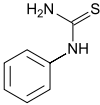 Consider a population which have
TT / Tt = taster = 50 %
tt = Homozygous non- taster = 50 %
The possible marriages in this population can be:
TT X TT		TT X tt	Tt X tt		tt X tt
So, from the above results we can deduce that:
25% are homozygous tasters = TT
50% are heterozygous tasters = Tt
25% are homozygous non- tasters = tt
So, 75 % in this population will be tasters and 25 % non-tasters  
Now if you look at the allele frequency:
Allele T = 0.25 T (TT) + 0.25 T (Tt) = 0.50 = 50 % T
Allele t =  0.25 t (tt) + 0.25 t (Tt) = 0.50 = 50 % t
Consider another population in which:
Tasters = 20% = TT / Tt
Homozygous non-tasters = 80 % = tt
So from the above results we can deduce that:
4 % are homozygous tasters = TT
32 % are heterozygous tasters = Tt
64 % are homozygous non- tasters = tt
So 36 % in this population will be tasters and 64 % non-tasters  
Now if you look at the allele frequency:
Allele T = 0.04 T (TT) + 0.16 T (Tt) = 0.20 = 20 % T
Allele t =  0.64 t (tt) + 0.16 t (Tt) = 0.80 = 80 % t
FORCES WHICH CAN AFFECT THE LAW
Mating Choice / Selection 
No Mutation in the population
Gene flow (No Migration)
Diseases / Natural disaster deleting a particular allele community
All the members produce fertile gametes
HOW TO DETERMINE ALLELE FREQUENCY
Suppose we take a population in which:
	70 % = Taster’s
	30 % = Non-Tasters
As we know
	p2 + 2pq + q2 = 1
	(q)2 = tt = 0.3
Taking square root at both sides 
	 ʃ (q)2 = ʃ tt = ʃ0.3
	q = t = .547
	p + q = 1
	p = 1-.547
	p = 0.46
2pq = 2 (.547) (0.46) = 0.50
So, looking at the equation:
	q2=tt= 0.3 = 30 % non-Taster
	2pq = Tt= 0.5
	p2 = TT = 0.2
So, the allele frequency will be
	t = 0.3 + 0.25 =0.55
	T = 0.2+ 0.25= 0.45